Integreret Voldsforebyggelse
Introduktion til gruppearbejde under medarbejderseminar
PowerPoint-præsentationen bruges af leder og arbejdsmiljørepræsentant for at introducere til gruppearbejde under medarbejderseminar i forbindelse med at gennemføre interventionsindsatsen Integreret Voldsforebyggelse.
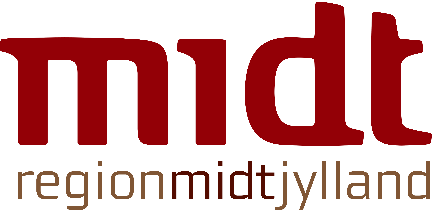 Præsentationstitel
1
Introduktion til gruppearbejde 1/7
Formål: Gruppernes opgave er at diskutere, hvordan voldsforebyggelsen kan forbedres samt at komme med specifikke løsningsforslag, som efterfølgende skal bruges i styregruppen.
Procedure for gruppearbejde: 
På følgende slides introduceres I til 5 forskellige emner, som senere skal diskuteres i grupper. Efter introduktionen fordeles alle 5 emner imellem grupperne til en diskussion af udfordringer og løsningsforslag. Nogle grupper kan arbejde med det samme emne. Der kan også tilføjes andre emner, hvis gruppen mener, at de er relevante for voldsforebyggelsen.
Fælles opsamling: Udfordringer og løsninger fremlægges og diskuteres i plenum og danner udgangspunkt for det videre og systematiske arbejde i styregruppen.
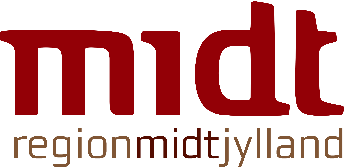 Integreret Voldsforebyggelse
Introduktion til gruppearbejde 2/7
Introduktion til emner, som skal fordeles mellem grupper
Definition, voldspolitik og retningslinjer
Hvordan definerer I vold og trusler? 
Hvad indeholder jeres politik og retningslinjer?
Er der sammenhæng mellem politik og praksis? 
Hvordan kan det forbedres mhp. at forbedre voldsforebyggelsen?
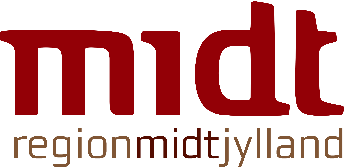 Integreret Voldsforebyggelse
Introduktion til gruppearbejde 3/7
Introduktion til emner, som skal fordeles mellem grupper
Introduktion af nye medarbejdere og vikarer
Er introduktionen af nye medarbejdere/vikarer i forhold til det voldsforebyggende arbejde tilstrækkelig? 
Hvordan kan den forbedres mhp. at forbedre voldsforebyggelsen?
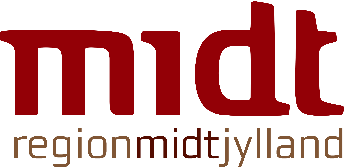 Integreret Voldsforebyggelse
Introduktion til gruppearbejde 4/7
Introduktion til emner, som skal fordeles mellem grupper
Samarbejde, kommunikation og overlevering
Fungerer overdragelsen af informationer fra et vagthold til et andet godt nok? 
Fungerer det tværfaglige samarbejde godt nok i forhold til voldsforebyggelse?
Hvordan kan områderne forbedres mhp. at forbedre voldsforebyggelsen?
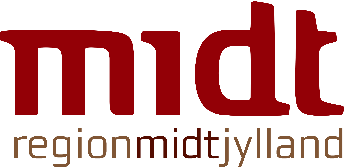 Integreret Voldsforebyggelse
Introduktion til gruppearbejde 5/7
Introduktion til emner, som skal fordeles mellem grupper
Kommunikation og relationsarbejde med klienterne
Kan kommunikationen og relationen til klienterne forbedres? 
Har personalet fælles regler og fælles aftaler vedrørende klienterne, og overholdes disse aftaler?
Hvordan kan områderne forbedres mhp. at forbedre voldsforebyggelsen?
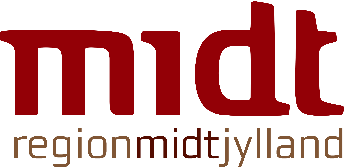 Integreret Voldsforebyggelse
Introduktion til gruppearbejde 6/7
Introduktion til emner, som skal fordeles mellem grupper
Arbejdets organisering, personalesammensætning og bemanding
Er der behov og mulighed for anden organisering af arbejdet eller en anden personalesammensætning? 
Hvordan kan områderne forbedres mhp. at forbedre voldsforebyggelsen?
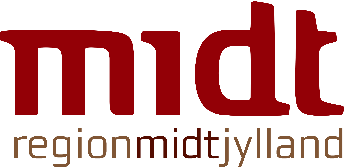 Integreret Voldsforebyggelse
Introduktion til gruppearbejde 7/7
Fordel de 5 emner mellem grupperne. Nogle grupper kan arbejde med det samme emne.
Diskutér i grupperne: Er der udfordringer med emnet på jeres arbejdsplads? Hvad er der af løsningsforslag?
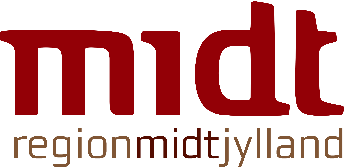 Integreret Voldsforebyggelse
Andre relevante dokumenter
Gruppearbejde gennemføres på medarbejderseminar i forbindelse med gennemførelse af interventionsindsatsen Integreret Voldsforebyggelse.

Se mere om gennemførelse af projektet i følgende dokumenterne:

”Integreret Voldsforebyggelse. Et værktøj til forbedring af voldsforebyggelsen”

”Integreret Voldsforebyggelse.  Talepapir til medarbejderseminar”

Integreret Voldsforebyggelse er udviklet og afprøvet af forskere fra Arbejdsmedicin, Regionshospitalet Herning og Det Nationale Forskningscenter for Arbejdsmiljø.
For yderligere information om forskningsprojektet se:

Hovedrapporten: Lars Peter Sønderbo Andersen, Dorte Raaby Andersen, Iben Louise Karlsen, Sofie Østergaard Jaspers og Birgit Aust.  Integreret Voldsforebyggelse. Et interventionsstudie til forebyggelse af vold og trusler i psykiatrien og Kriminalforsorgen. Det Nationale Forskningscenter for Arbejdsmiljø (NFA) og Arbejdsmedicin Regionshospitalet Herning, 2021

Minirapporten: Lars Peter Sønderbo Andersen, Dorte Raaby Andersen, Iben Louise Karlsen, Sofie Østergaard Jaspers og Birgit Aust. Integreret Voldsforebyggelse – minirapport. Et interventionsstudie til forebyggelse af vold og trusler i Psykiatrien og Kriminalforsorgen. Det Nationale Forskningscenter for Arbejdsmiljø (NFA) og  Arbejdsmedicin Regionshospitalet Herning, 2021

Internetudgave for begge rapporter på nfa.dk og arbejdsmedicin.rm.dk
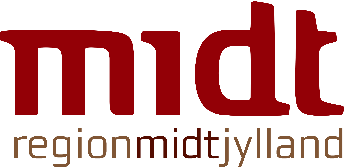 Integreret Voldsforebyggelse
Præsentationstitel
9